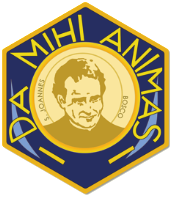 ORIENTACIONES E INDICACIONESPARA LA FORMACIÓN DEL SALESIANO COOPERADOR
Las etapas de la formación
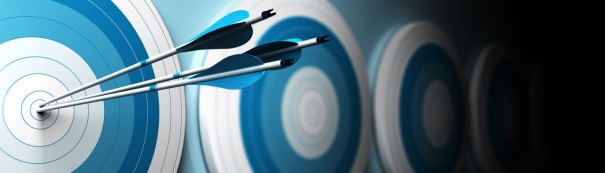 Objetivo
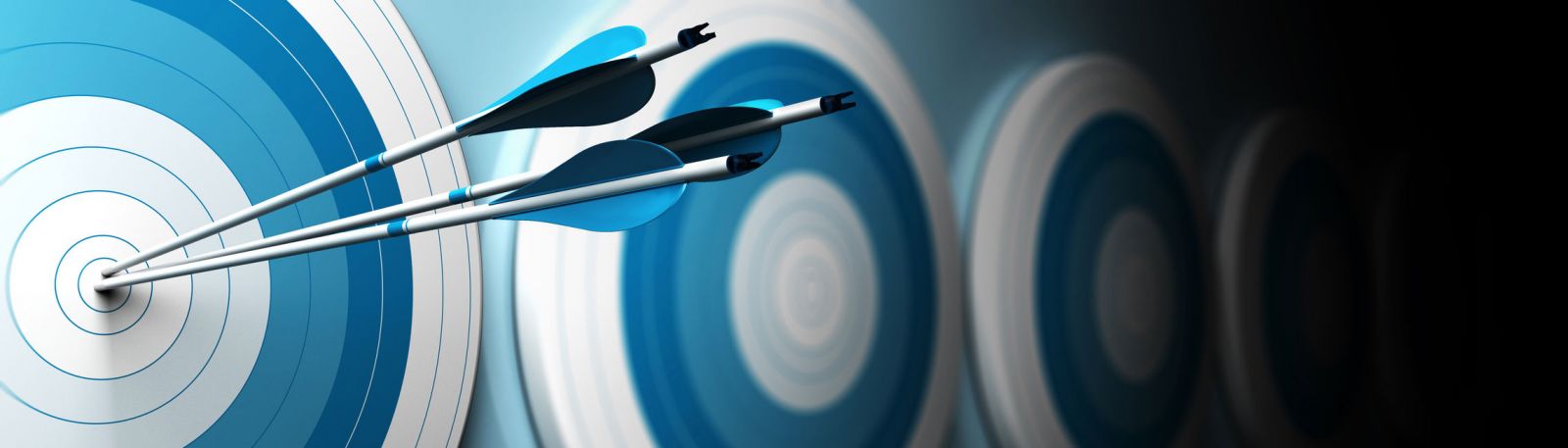 Proporcionar aportes a los formadores para el desarrollo de directrices para las provincias.
Estimular a los Consejos Provinciales a organizarse, estableciendo reglas, objetivos, métodos para la formación inicial y permanente.
Motivar a los Salesianos Cooperadores a una formación continua, seria y constante
2
[Speaker Notes: Questa slide, che può sembrare atipica, in realtà vuole far passare chiaro il messaggio di quale sia lo scopo di questo intervento, quello cioè di far riprendere in mano ai vari livelli associativi il significato e l’importanza che riveste la formazione per la vita delle persone e della stessa Associazione.
Ma, oltre all’aspetto organizzativo che compete agli organismi che ci guidano, vuole essere uno stimolo per ciascun Cooperatore a metterci del suo per mantenere adeguata la propria formazione.]
FORM
ACIÓN
INICIAL
PERMANENTE
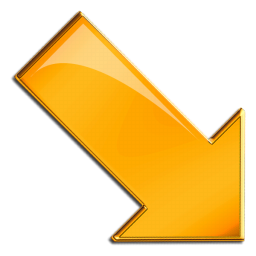 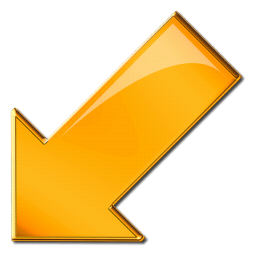 requiere unPROYECTO
3
[Speaker Notes: El término "formación" encarna el significado de un trabajo sobre uno mismo, dirigido a una acción. La formación debe estar orientada y debe producir movimiento, dinamismo, gestos concretos en respuesta a las necesidades de las realidades en las que vivimos. La educación no es lectura y cultura como un fin en sí mismo.
En esta presentación trataremos los dos tipos de formación típicos de los Cooperadores Salesianos: el inicial y el permanente, para los cuales una planificación y revisión continuas son fundamentales.]
Formación inicial
4
Formación inicial
Finalidad de la formación inicial
Criterio de la propuesta
Plan formativo
Metodologia de la formación
Proyecto personal
Criterio para el ingreso en la Asociacion
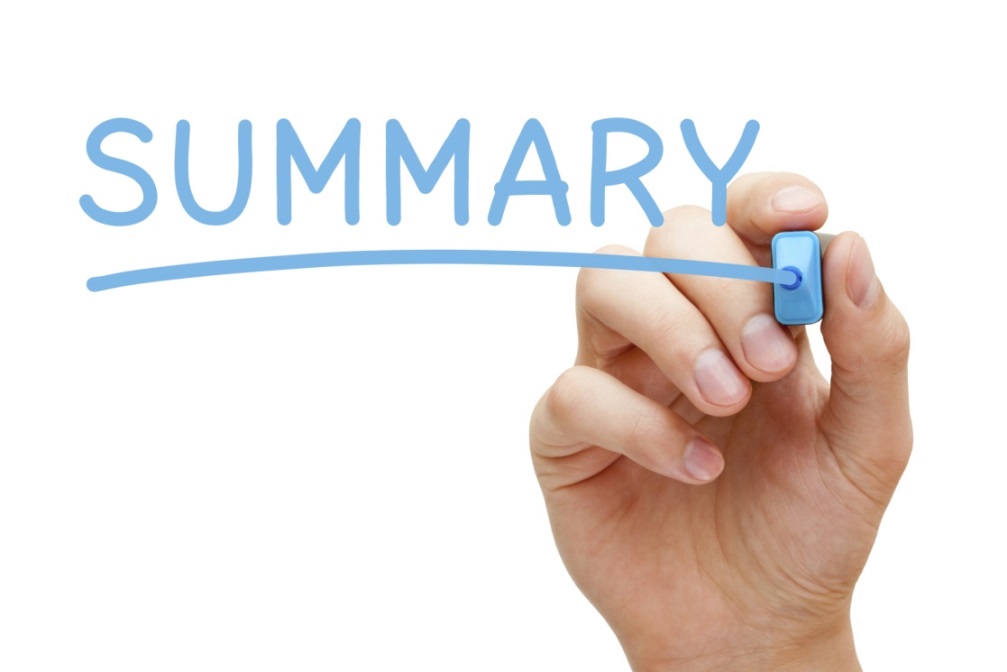 5
Finalidad de la formación inicial
La finalidad de la formación inicial es acompañar y ayudar  a los Aspirantes a discernir y madurar la semilla de la propia vocación.
El proceso formativo no es y no debe ser, un proceso habilitador, pero siempre se debe respetar los contenidos del PVA.
Formación inicial
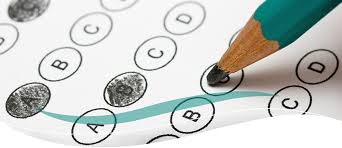 6
[Speaker Notes: En cada uno de nosotros, el Espíritu Santo ha puesto una semilla de vocación, que debe ser descubierta y hecha crecer. Además de la formación institucional (contenidos, teoría), se debe construir un itinerario adecuado para la persona, que representa un regalo precioso para que el formador descubra y cultive.]
Criterio de la propuesta /1
“Cristiano católico de cualquier condición cultural y social…”
Significa esto que hay criterios que necesariamente deben respetarse:
Sentir a Dios como Padre;
Deseo de encontrarse con Jesús;
Vivir en intimidad con el Espíritu Santo;
Sentirse llamado a la misión de salvación de los jóvenes.
Formación inicial
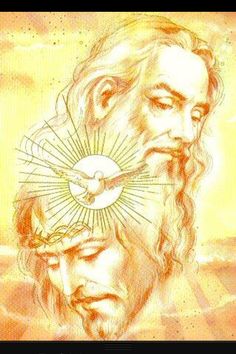 Es decir, no es suficiente tener una relación de amistad entre el proponente y el destinatario…
7
[Speaker Notes: Unirse a la Asociación no se trata de adquirir méritos; no es el reconocimiento por la dedicación o fidelidad a la Iglesia local, ni por la simpatía hacia el sacerdote o la hermana. La persona debe poder verificar y responder a su llamada; entender si esta propuesta corresponde a lo que Dios ha pensado para ella. En esta confusión que reina en el mundo de hoy, dentro y fuera de la Iglesia, necesitamos cada vez más claridad de identidad y personas que vivan principios cristianos sólidos como para indicar inequívocamente el camino hacia la santidad.]
Criterio de la propuesta /2
Aunque -por supuesto- que la propuesta abarca a todos los creyentes, es particularmente indicada para:
Cristianos  interesados en el mundo juvenil;
Jóvenes del MJS;
Alumnos / exalumnos de las obras salesianas;
Simpatizantes de Don Bosco;
Colaboradores, catequistas, ….
Formación inicial
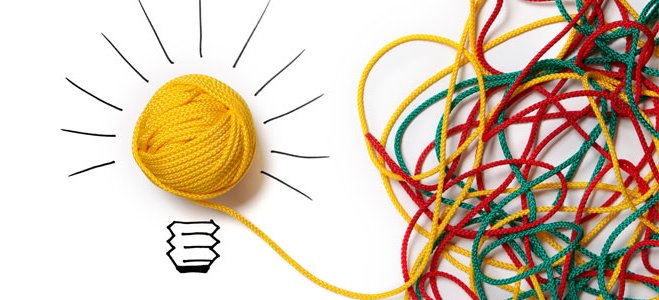 8
[Speaker Notes: El crecimiento y la continuidad de la Asociación de Cooperadores Salesianos es una necesidad sentida no solo por los propios Cooperadores, sino por toda la Familia Salesiana. Diría que incluso es un deber, con respecto a Don Bosco y a la extraordinaria actualidad de su carisma. 
Además de estos listados, también podemos imaginar a otros destinatarios: trabajadores pastorales familiares, familiares de miembros de otras ramas de la Familia Salesiana (SDB, FMA, SSCC, ...), sacerdotes diocesanos sensibles a la misión salesiana, ex religiosos salesianos.]
Criterio de la propuesta /3
La propuesta como tal:
Es necesariamente personal;
De una apertura constante al Espíritu Santo;
Deja en libertad a la persona de elegir;
Permite verificar las motivaciones;
Disponible a la docilidad de un camino serio;
Se compromete e involucra al Centro local y a la Familia Salesiana.
Formación inicial
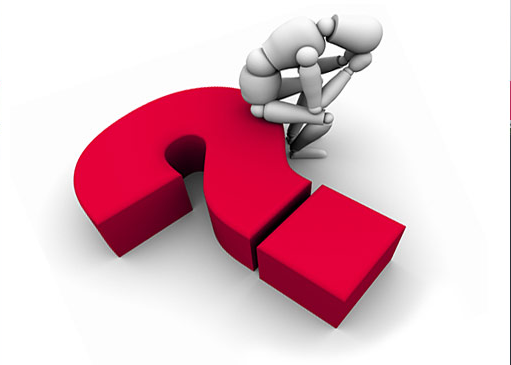 9
[Speaker Notes: Incluso si la presentación de la figura del Cooperador puede tener lugar durante una reunión de grupo, la propuesta como tal debe ser individual. En el discernimiento, debemos dejar de lado nuestros deseos o aspiraciones y dejar que el Espíritu actúe en nosotros.
 Nunca debe haber ninguna presión sobre la persona; sin embargo, esto debe ser ayudado a proceder de manera seria y constante para fines de verificación. La formación inicial es aún más efectiva si se vive dentro de un grupo, gracias al intercambio mutuo de experiencias y estímulos entre los aspirantes. Sin embargo, esto no significa que, si esto no es posible, un viaje personal realizado junto con los Cooperadores del Centro local sea igualmente efectivo.]
Plan formativo /1
Abarcando y respetando todos los temas fundamentales de las dimensiones humana, cristiana y salesiana, el encargado de la formación, tiene la tarea de adaptar el proceso de acuerdo al perfil del aspirante…
A través del conocimiento de la persona;
Evitando replicar esquemas repetitivos;
Adaptando todo a la realidad del territorio;
Aprovechando la singularidad de la oportunidad ofrecida.
Formación inicial
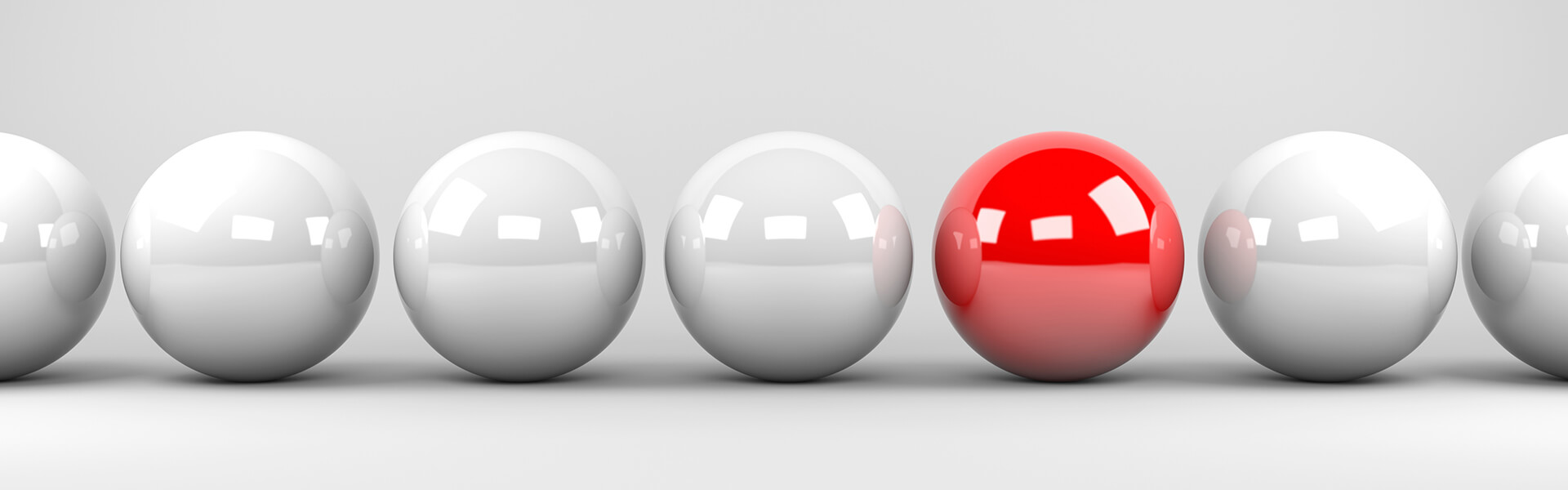 10
[Speaker Notes: Además de los contenidos temáticos previstos dentro de las tres dimensiones humanas, cristianas y salesianas (que representan los fundamentos del conocimiento), también se requieren otros contenidos más operativos, que juntos constituyen las líneas fundamentales del viaje formativo del aspirante, para construir los cuatro pilares de conocimiento, saber hacer, saber ser y saber vivir en comunión. 
Sin entrar en detalles (ver el Anexo 1 del documento de capacitación), es  inportante enfatizar cuán preciosa es la oportunidad de ayudar a una persona a encontrar su propio camino y cuán apropiado es salir de los estilos mentales habituales y construir toda la propuesta a medida. del candidato.]
Plan formativo /2
Todo esto facilitará al aspirante…
Acoger la propuesta como una preciosa oportunidad;
Trabajar en la pertenencia a la Asociación;
Sentirse parte de la Familia Salesiana;
vivir un permanente camino de crecimiento;
Madurar en la fé y la caridad;
Comprometerse en la propia profesión, en la  familia y en el apostolado;
Caminar hacia la santidad.
Formación inicial
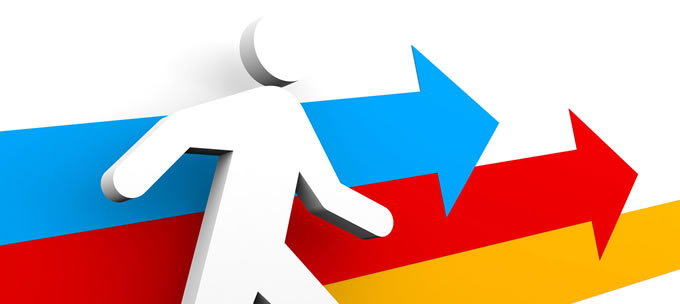 11
[Speaker Notes: Cuanto más se dé cuenta la persona de la gran oportunidad que se le propone para verificar su propia vocación, más dócil será con el Espíritu y podrá captar en este viaje los signos de crecimiento personal, de membresía y pertenencia salesiana, así como la posibilidad de discernir y planificar la vida de uno en armonía con la voluntad de Dios, para convertirse en un regalo para los demás.]
Metodología de la formación /1
El encargado de la formación, a través del conocimiento de diversas dinámicas de  grupo, puede hacer el camino profundo y atractivo. 
La Asociación y en particular el Centro, son importantes para apoyar y acompañar a quienes inician el camino, a través de una relación de comunion y comunicación.
Formación inicial
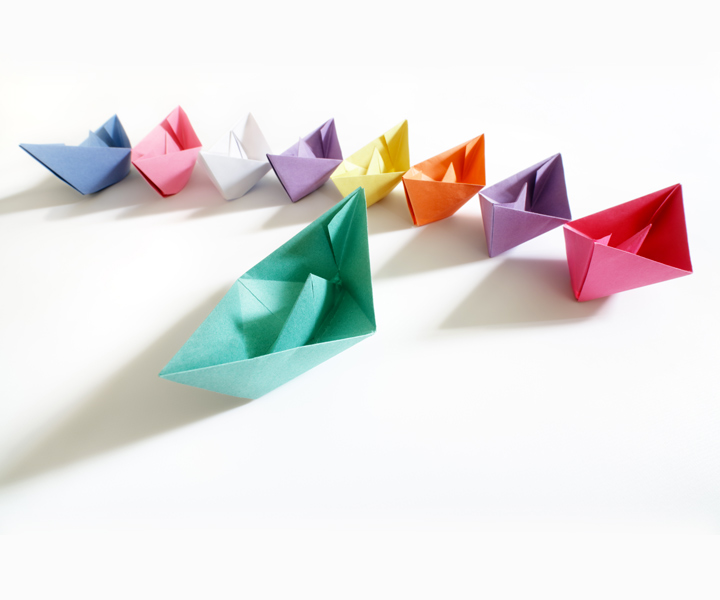 12
[Speaker Notes: La adecuación del estilo de la ruta inicial puede hacer la diferencia. La experiencia de la vida humana, cristiana y salesiana son ingredientes fundamentales del componente doctrinal. La presencia cercana (tanto humana como espiritual) del Centro local y de la Asociación también le brinda al aspirante ese valioso apoyo en esta fase del itinerario de maduración.]
Metodología de la formación /2
El proceso de acompañamiento implica:
Capacidad de escucha;
Respeto al rítmo del proceso;
Confianza recíproca;
Creatividad y Adaptación;
Implicación y participación;
Conciencia del sentido de pertenencia;
Sensibilidad a los diversos niveles de la Asociatividad.
Formación inicial
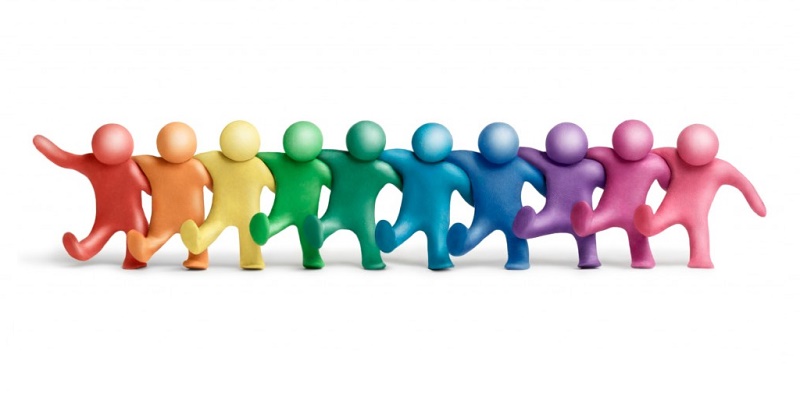 13
[Speaker Notes: Todos son componentes de caminar juntos con una persona, de compartir una parte importante del camino con ella. La experiencia es edificante para el candidato, pero es igualmente para el formador, llamado a realizar este servicio con un espíritu de caridad, sin pretensiones ni expectativas. 
Ser un cooperador también permitirá al formador poner en práctica sus características salesianas de inventiva, ingenio, incansable, a lo que deberá recurrir constantemente para acompañar adecuadamente al candidato.]
Metodología de la formación /3
Todo esto ayuda al aspirante a abrirse a las diversas formas de comunión y colaboración con:
La Familia Salesiana;
La realidad eclesial;
Las organizaciones civiles, políticas, …
Para madurar una visión auténtica
de la vida salesiana, que es un alegre
compromiso de servir a los jóvenes.
Formación inicial
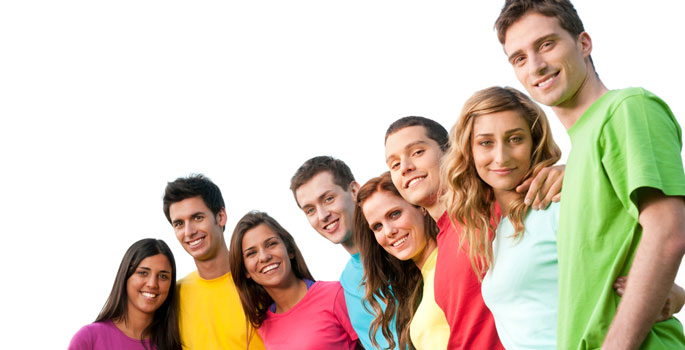 14
[Speaker Notes: De todo esto podemos esperar legítimamente una respuesta positiva del aspirante, que podrá captar, en el servicio recibido, el amor de Dios y de Don Bosco, al que al menos podrá responder con fraternidad y compromiso en las realidades sociales y en los círculos salesianos para favor de los jóvenes.]
Proyecto personal /1
Formación inicial = Período de Elaboración
Le corresponde al aspirante elaborar su propio proyecto personal y gradualmente ponerlo en práctica durante su vida, para:
Concretar su propio proceso;
Vivir la propia identidad salesiana en la realidad, lugar y tiempo en que 
    operará;
Crecer en la vocación.
Formación inicial
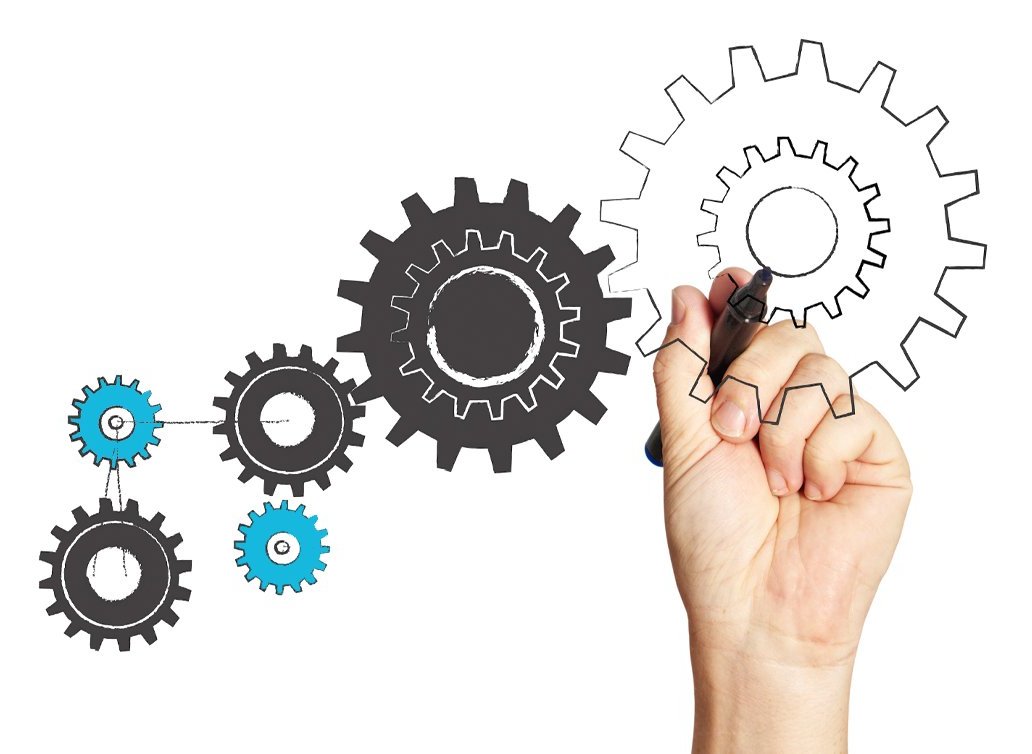 15
[Speaker Notes: Es durante la formación inicial que el aspirante aprende a elaborar su proyecto personal para ponerlo en práctica durante su vida. El aspecto de diseño de un proceso formativo (y su verificación periódica) son los componentes clave para garantizar el resultado final.]
Proyecto personal /2
La formación inicial es un proceso abierto y continuo compuesto solamente de 3 fases:
iniciación: conocimiento de Don Bosco y de la vocación del Salesiano Cooperador;
profundización: conocimiento del PVA para suscitar una respuesta en la decisión;
decisión: momento de discernimiento y de síntesis, para enriquecerse con experiencias fuertes, para
    ayudar al aspirante a entender
    su propio camino.
Formación inicial
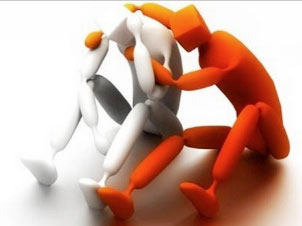 16
[Speaker Notes: La formación inicial es un proceso que, después de las fases iniciales del conocimiento salesiano y asociativo, implica la fase de acoger la vocación del cooperador salesiano, a través de experiencias significativas que tocan, además de la mente, el corazón y la conciencia de la persona.]
Criterios para el ingreso en la Asociación
Corresponde al aspirante comprometerse a…
Crecer en la pertenencia a la Asociación;
Participar en las propuestas local y provincial;
Vivir un permanente proceso de crecimiento;
Madurar en la fé y el compromiso;
Descubrir la propia tarea encomendada por Dios.

Depende de los responsables valorar…
Los signos de la verdadera vocación;
La presencia de los elementos salesianos;
La disponibilidad de vivir el don de sí.
Formazione iniziale
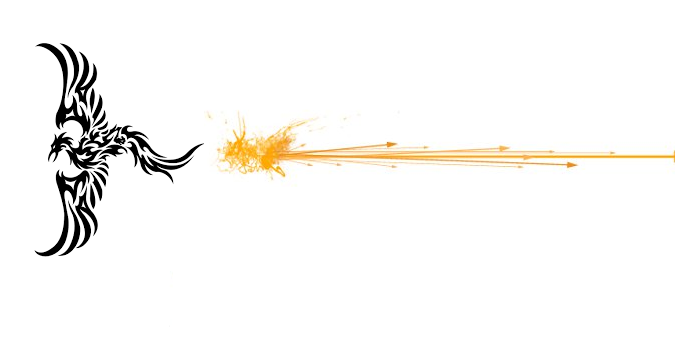 17
[Speaker Notes: El proceso de ingreso a la Asociación incluye una serie de actos formales que van desde explicar los motivos, pasar por la evaluación de los responsables locales y concluir con la ratificación de la solicitud de admisión a nivel provincial. Quien esté llamado a expresar un juicio de idoneidad debe poder evaluar al candidato sobre la base de múltiples indicadores (madurez, seriedad, moralidad, espiritualidad, salesianidad, compromiso, compartir, pertenencia ...) que el aspirante habrá expresado en el camino y quién debe siempre tener en cuenta en la caridad, sin olvidar el sentido de responsabilidad propio de un consejo local o provincial.]